FIRST SUNDAY OF ADVENT
Year C
Jeremiah 33:14-16  •  Psalm 25:1-10
1 Thessalonians 3:9-13  •  Luke 21:25-36
The days are surely coming, says the LORD, when I will fulfill the promise I made to the house of Israel …
Jeremiah 33:14a
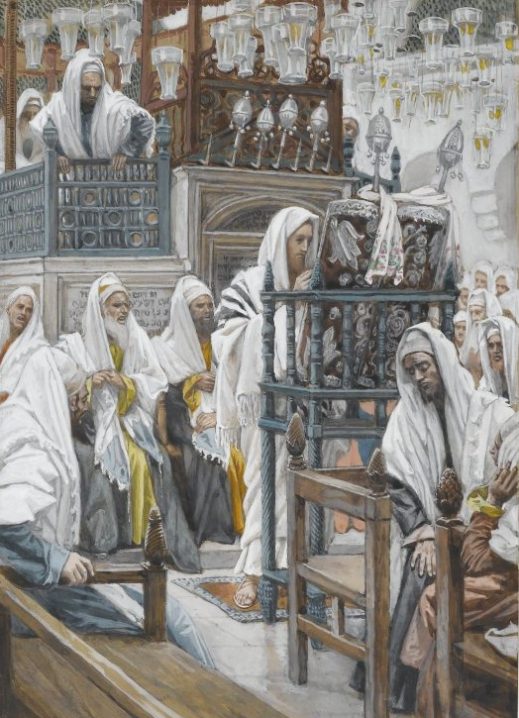 Jesus Unrolls the Book in the Synagogue

James Tissot
Brooklyn Museum
Brooklyn, NY
I will cause a righteous Branch to spring up for David; and he shall execute justice and righteousness in the land.
Jeremiah 33:15b
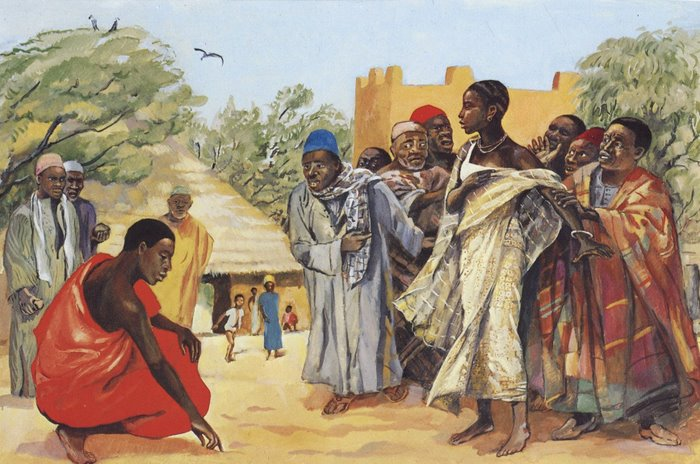 Jesus and the Unfaithful Wife  --  JESUS MAFA, Cameroon
To you, O LORD, I lift up my soul.
Make me to know your ways …
teach me your paths.
Psalm 25:1, 4ac
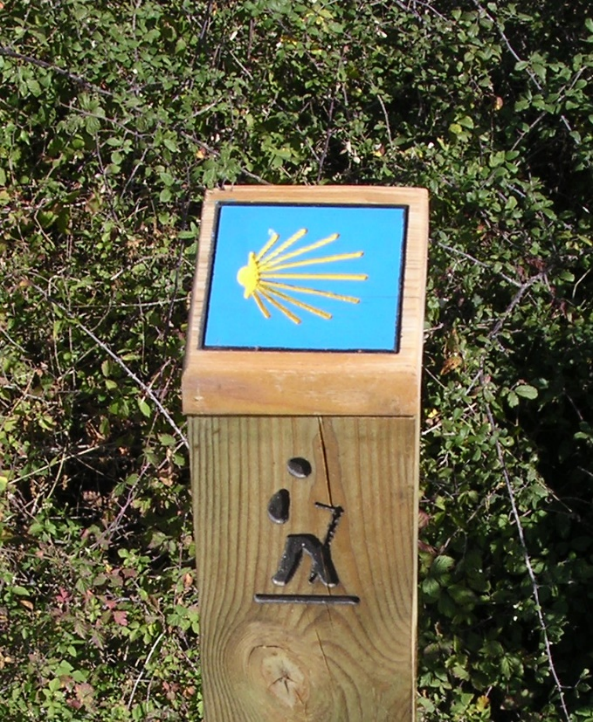 Pilgrim Signpost, Way of St. James of Santiago de Compostela

Huesca, Spain
Good and upright is the LORD. He leads the humble in what is right, and teaches the humble his way.
Psalm 25:8-9
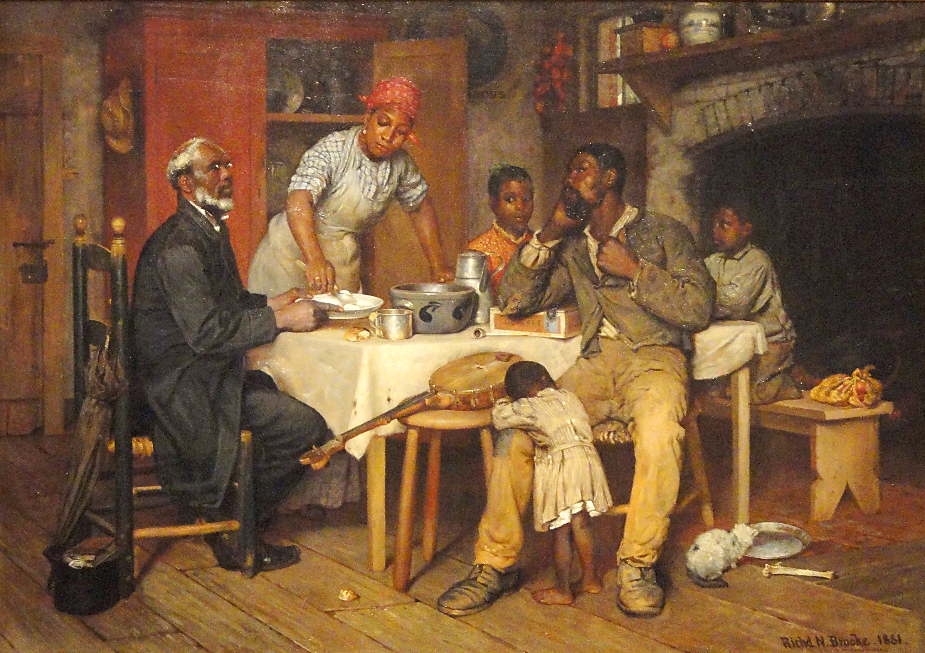 Pastoral Visit  --  Richard Brooke, National Gallery of Art, Washington, DC
How can we thank God enough for you in return for all the joy that we feel before our God because of you?
1 Thessalonians 3:9
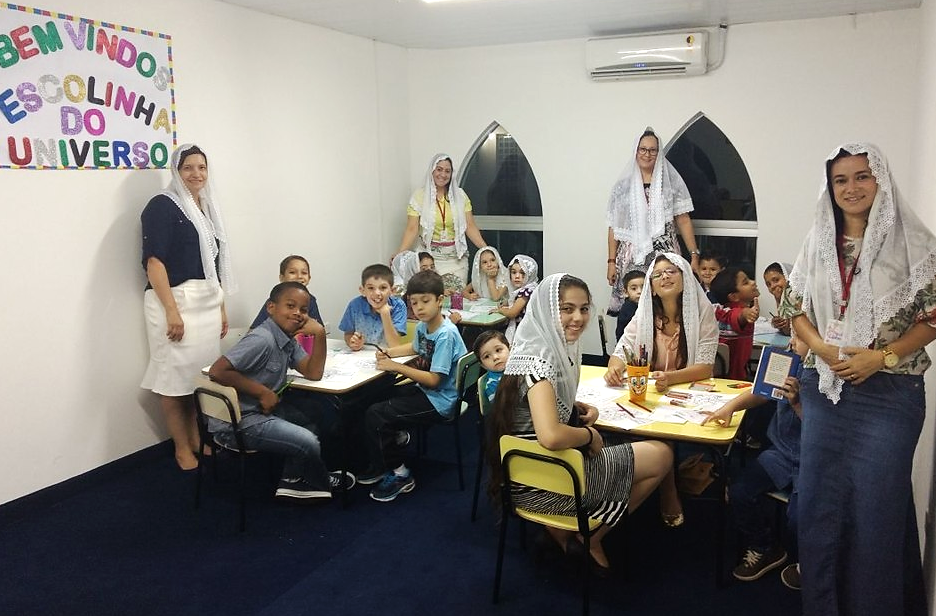 Children's Sunday School  --  Pentecostal Church, Brazil
And may the Lord make you increase and abound in love for one another … just as we abound in love for you.
1 Thessalonians 3:12ac
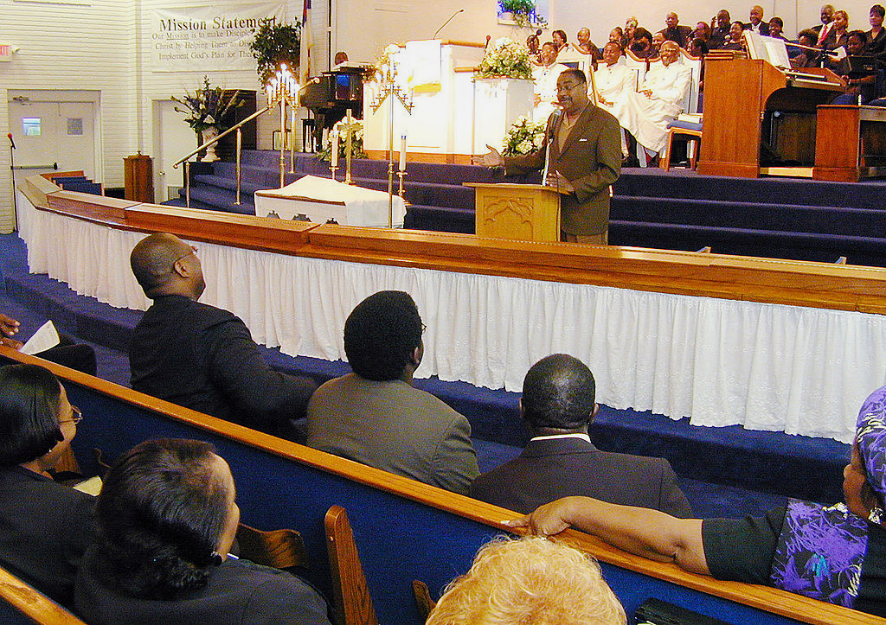 Address on Flood Relief, Payne Memorial AME Church, Houston, TX
"There will be signs in the sun, the moon, and the stars, and on the earth distress among nations …
Luke 21:25a
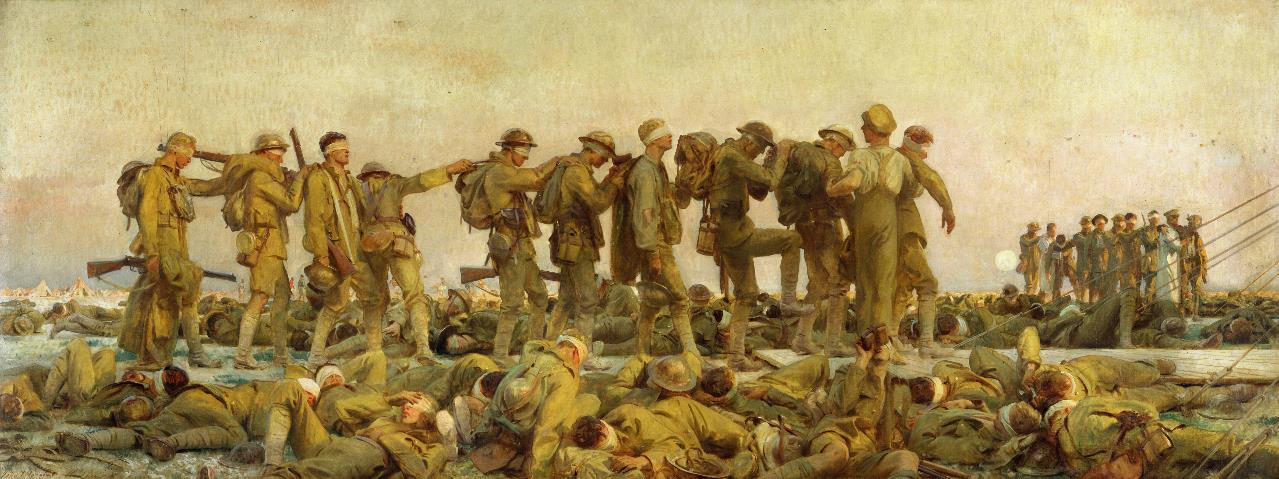 Gassed  --  John Singer Sargent, Imperial War Museum, London, England
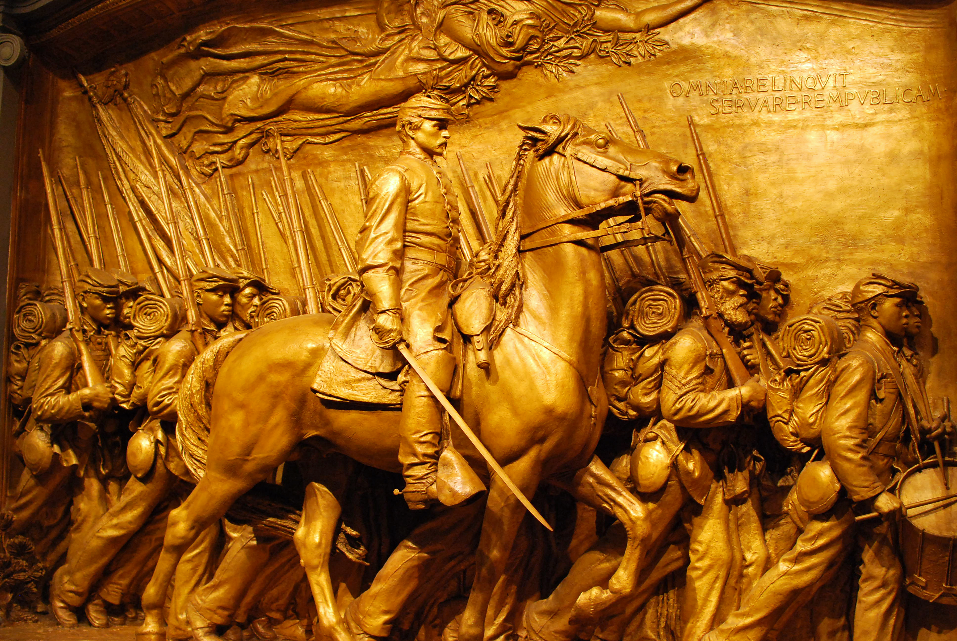 Shaw Memorial, Civil War  --  Augustus Saint-Gaudens, National Gallery of Art, Washington, DC
Then they will see 'the Son of Man coming in a cloud' with power and great glory.
Luke 21:27
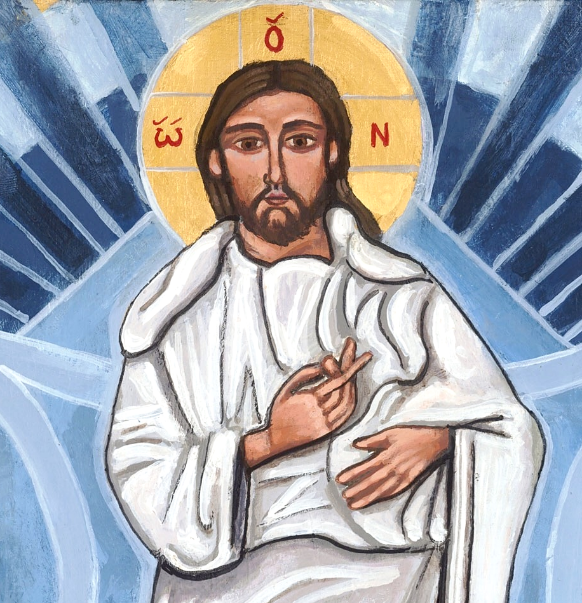 Christ Transfigured  --  Kelly Latimore, Community of the Transfiguration, Glendale, OH
Heaven and earth will pass away, but my words will not pass away.
Luke 21:33
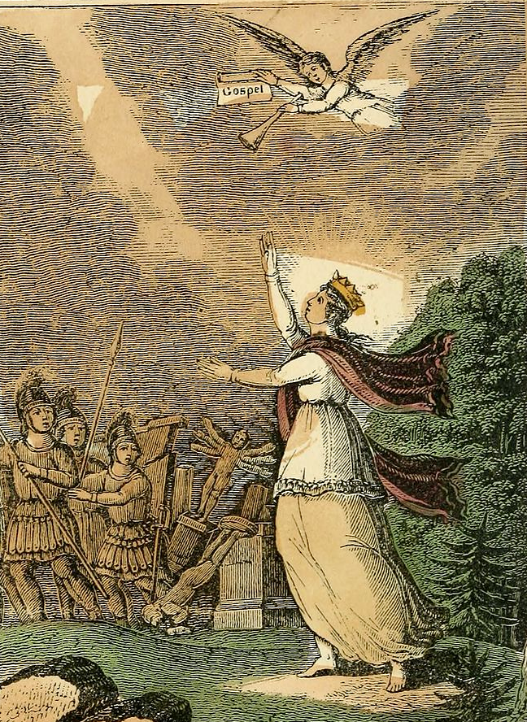 Divine Truth and the Gospel

Religious Emblems
Holmes and Barber
New York Public Library
Be on guard so that your hearts are not weighed down with … the worries of this life …
Luke 21:34ab
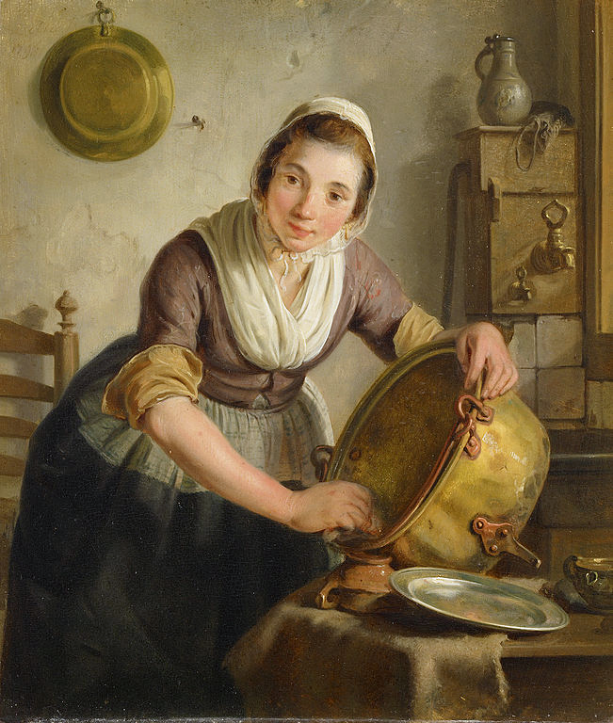 Woman Scrubbing a Kettle

Adriaan de Lelie
Amsterdam Museum
Amsterdam, Netherlands
… praying that you may … stand before the Son of Man."
Luke 21:36bc
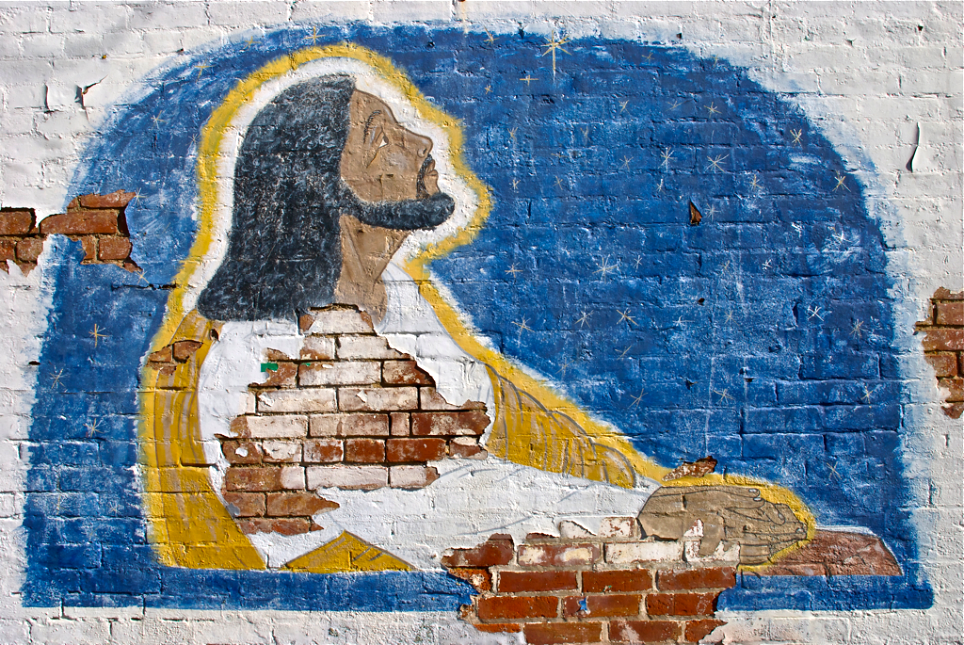 Jesus Christ  --  Mural, West End, Louisville, KY
Credits
New Revised Standard Version Bible, copyright 1989, Division of Christian Education of the National Council of the Churches of Christ in the United States of America. Used by permission. All rights reserved.

https://commons.wikimedia.org/wiki/File:Brooklyn_Museum_-_Jesus_Unrolls_the_Book_in_the_Synagogue_(J%C3%A9sus_dans_la_synagogue_d%C3%A9roule_le_livre)_-_James_Tissot_-_overall.jpg
http://diglib.library.vanderbilt.edu/act-imagelink.pl?RC=48285
https://commons.wikimedia.org/wiki/File:Poste_Camino_de_Santiago.jpg
https://commons.wikimedia.org/wiki/File:A_Pastoral_Visit,_Virgina,_by_Richard_Norris_Brooke,_1881_-_Corcoran_Gallery_of_Art_-_DSC01173.JPG
https://commons.wikimedia.org/wiki/File:Sunday_School._Pentecostal..jpg - Philips.lenovo
https://commons.wikimedia.org/wiki/File:FEMA_-_5179_-_Photograph_by_Michael_Rieger_taken_on_07-01-2001_in_Texas.jpg
https://commons.wikimedia.org/wiki/File:Sargent,_John_Singer_(RA)_-_Gassed_-_Google_Art_Project.jpg
https://www.flickr.com/photos/kneoh/11198982455/
https://kellylatimoreicons.com/contact/
https://commons.wikimedia.org/wiki/File:Religious_emblems_-_being_a_series_of_emblematic_engravings,_with_written_explanations,_miscellaneous_observations_and_religious_reflections,_designed_to_illustrate_divine_truth,_in_accordance_with_(14560410120).jpg 
https://commons.wikimedia.org/wiki/File:SA_1831-Ketelschuurster.jpg
https://www.flickr.com/photos/talesoftaromeet/6867087845

Additional descriptions can be found at the Art in the Christian Tradition image library, a service of the Vanderbilt Divinity Library, http://diglib.library.vanderbilt.edu/.  All images available via Creative Commons 3.0 License.